Дидактическая игра«КТО КЕМ БЫЛ?»
Старший дошкольный возраст 


Составила:
Смирнова Светлана Николаевна
Цель: Формировать у детей умение называть прошлое предмета или объекта,развивать смекалку, мышление.
Правило: Воспитатель называет предмет или объект, а дети называют его название в прошедшем времени.

- Лошадь (жеребёнок)
- Шкаф (доска)
- Хлеб (мука)
- Дуб (жёлудь)
-Лягушка (головастик)
-Бабочка (гусеница)
-Рубашка (ткань)
-Рыба (икринка).
-Цыпленок (яйцо)
-Цветок (семечка)
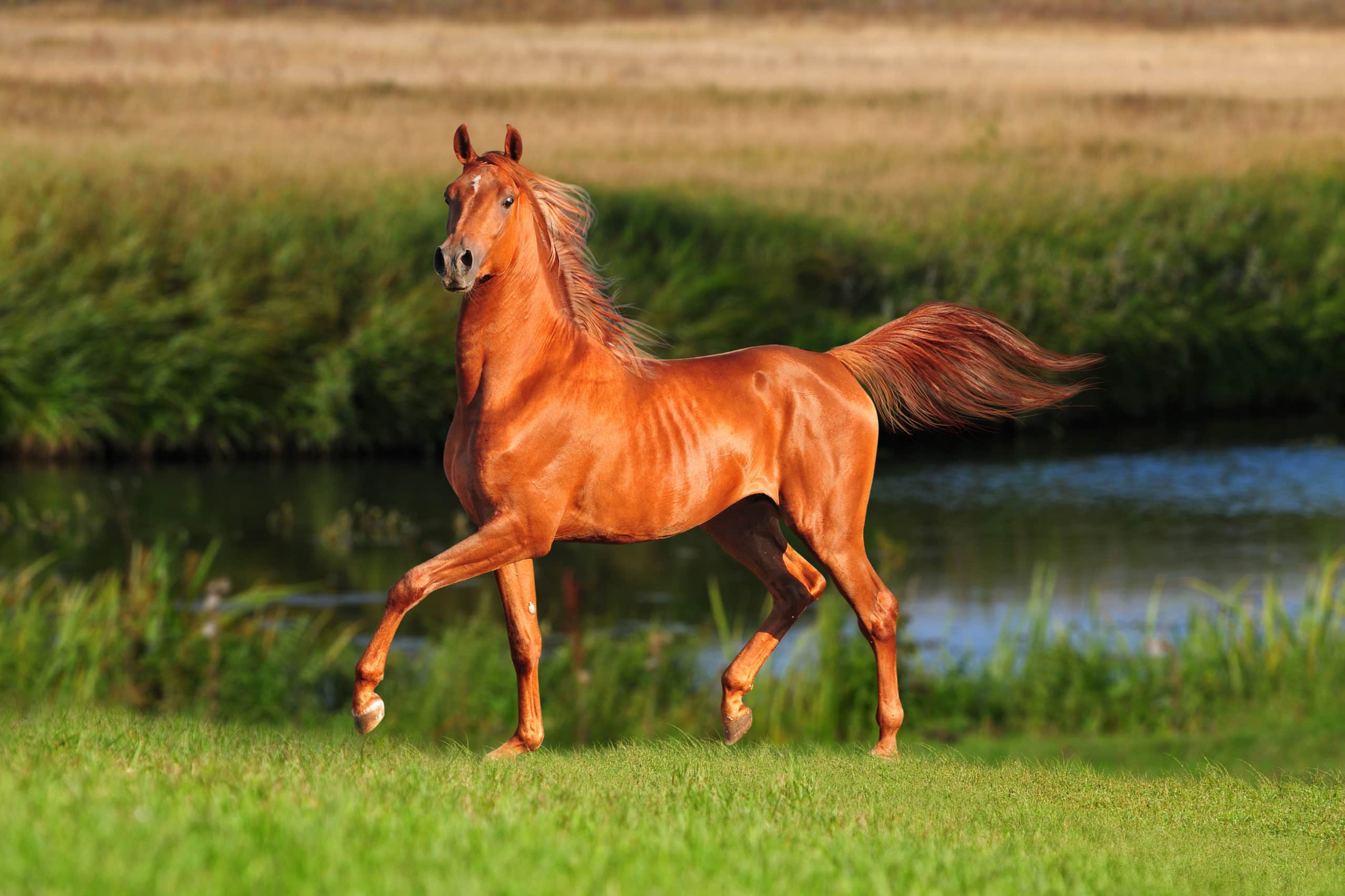 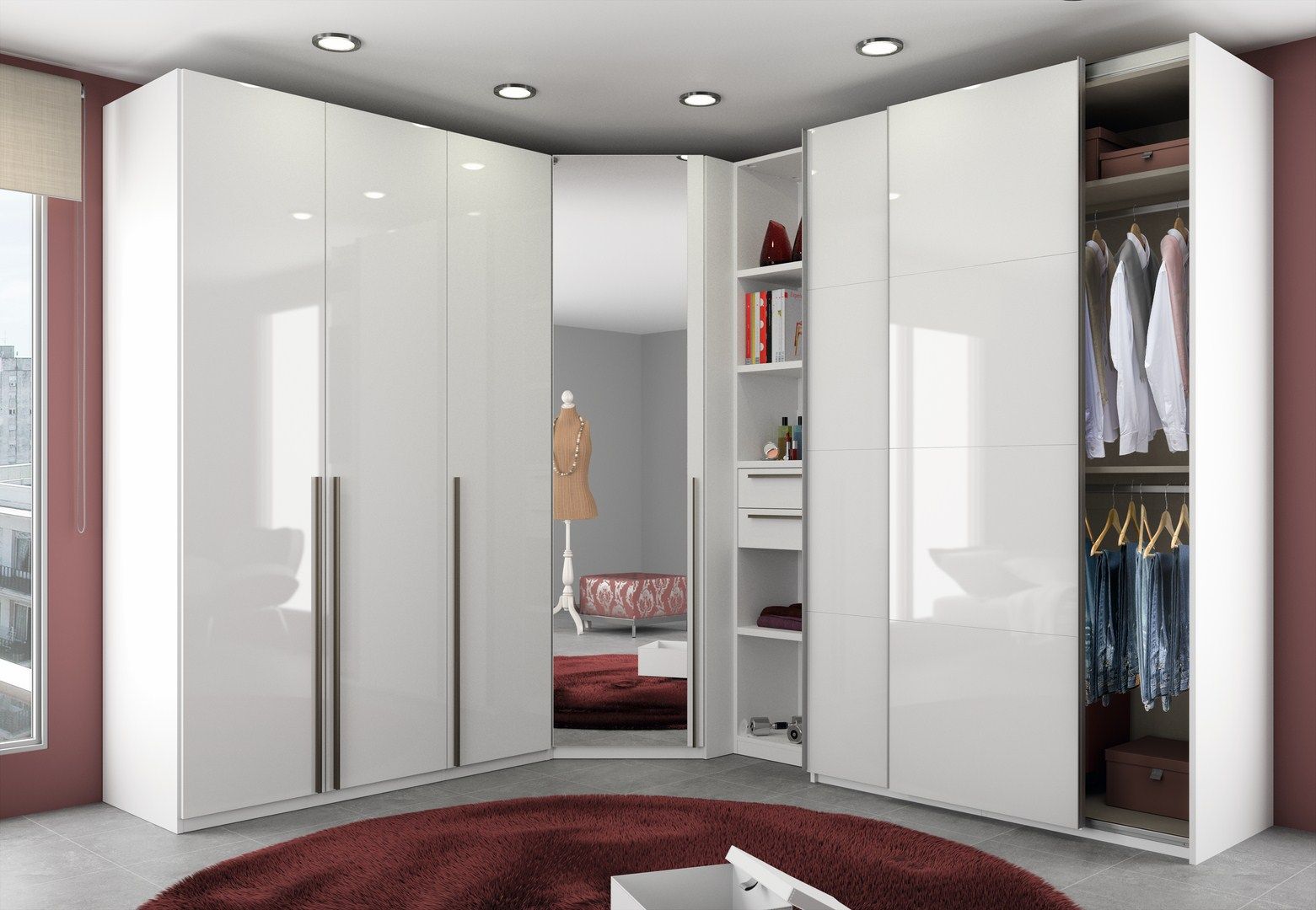 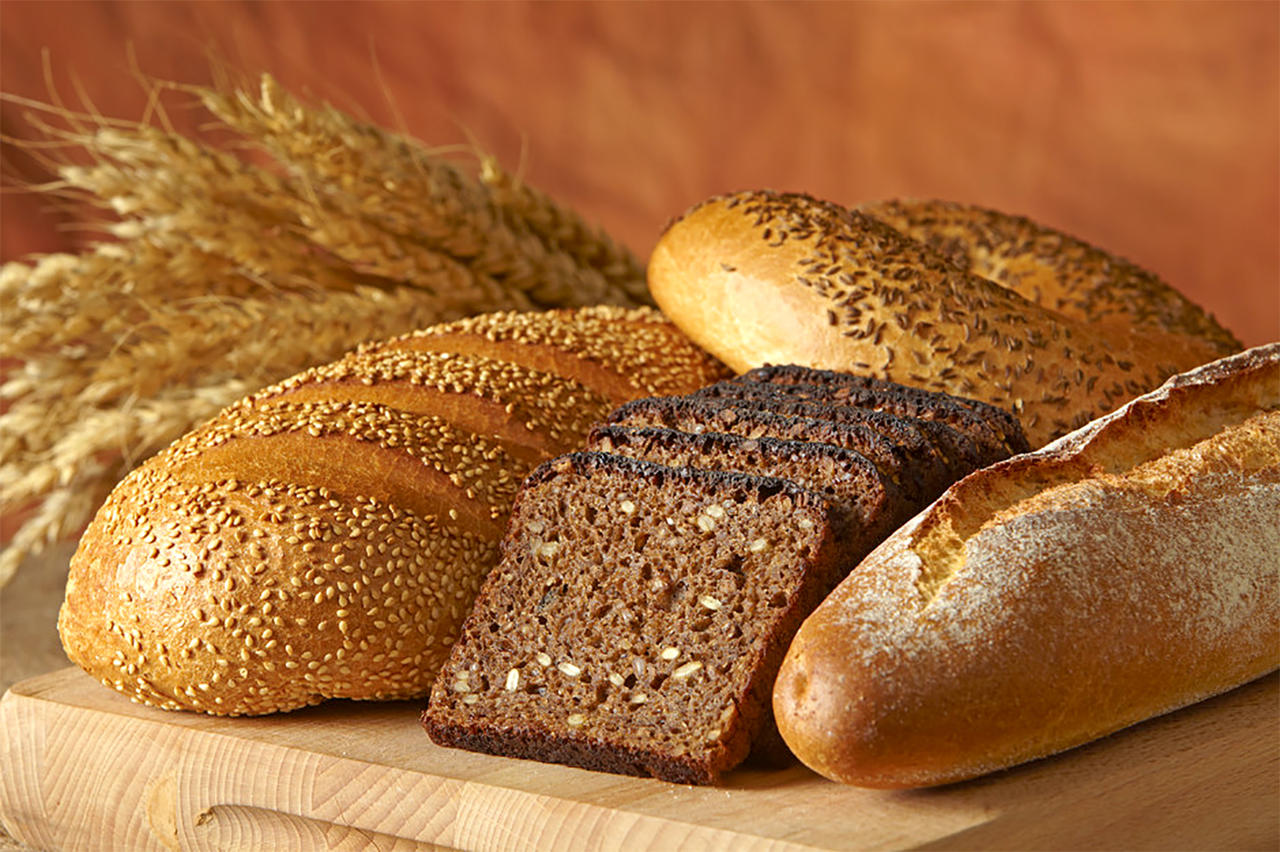 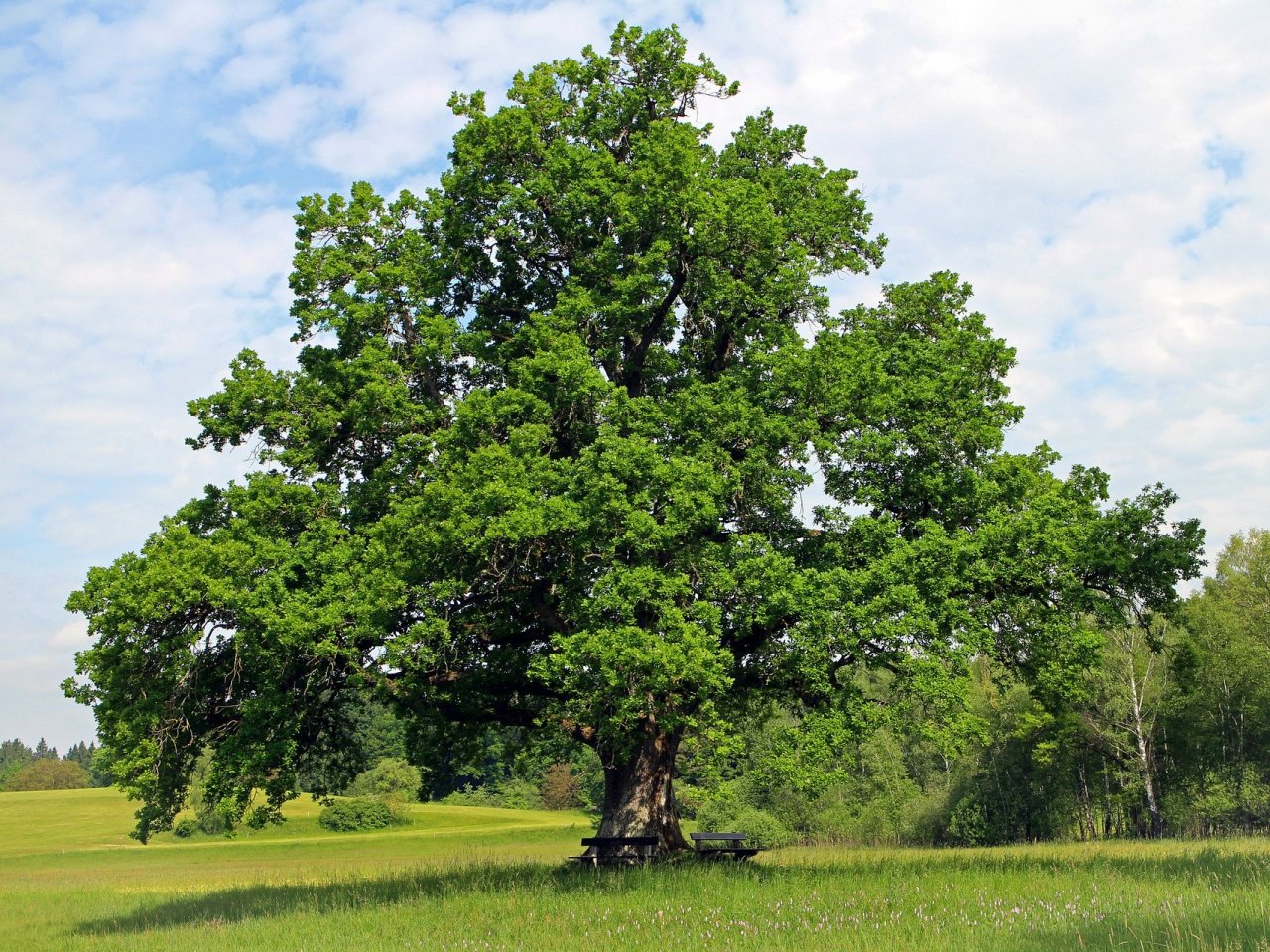 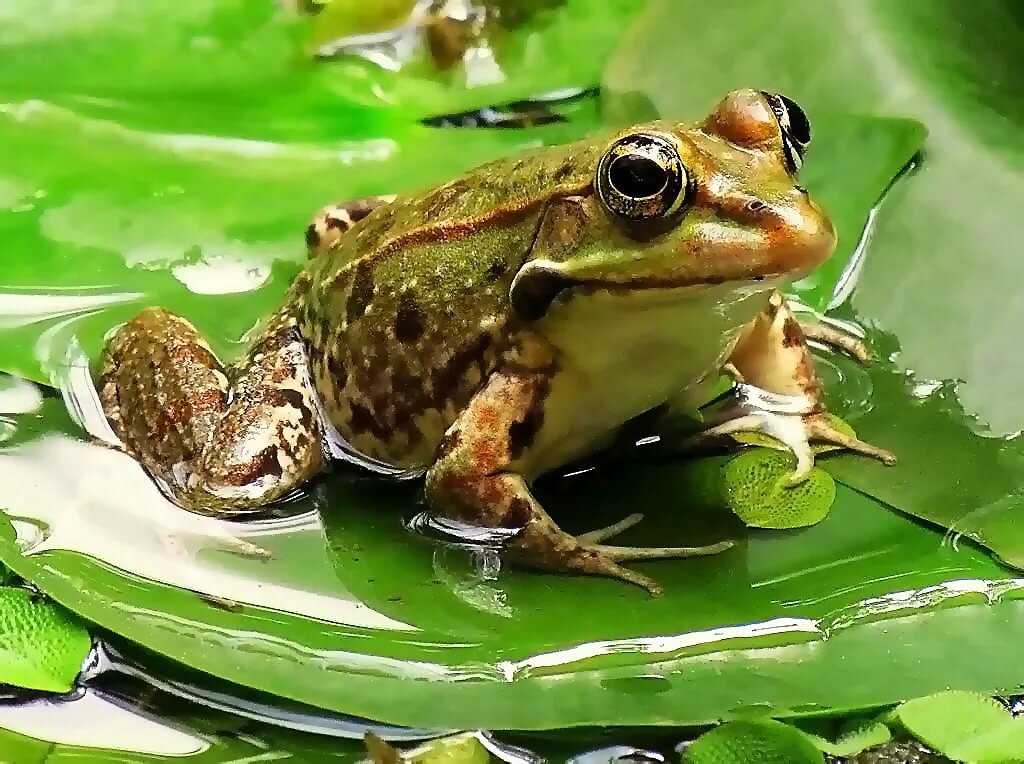 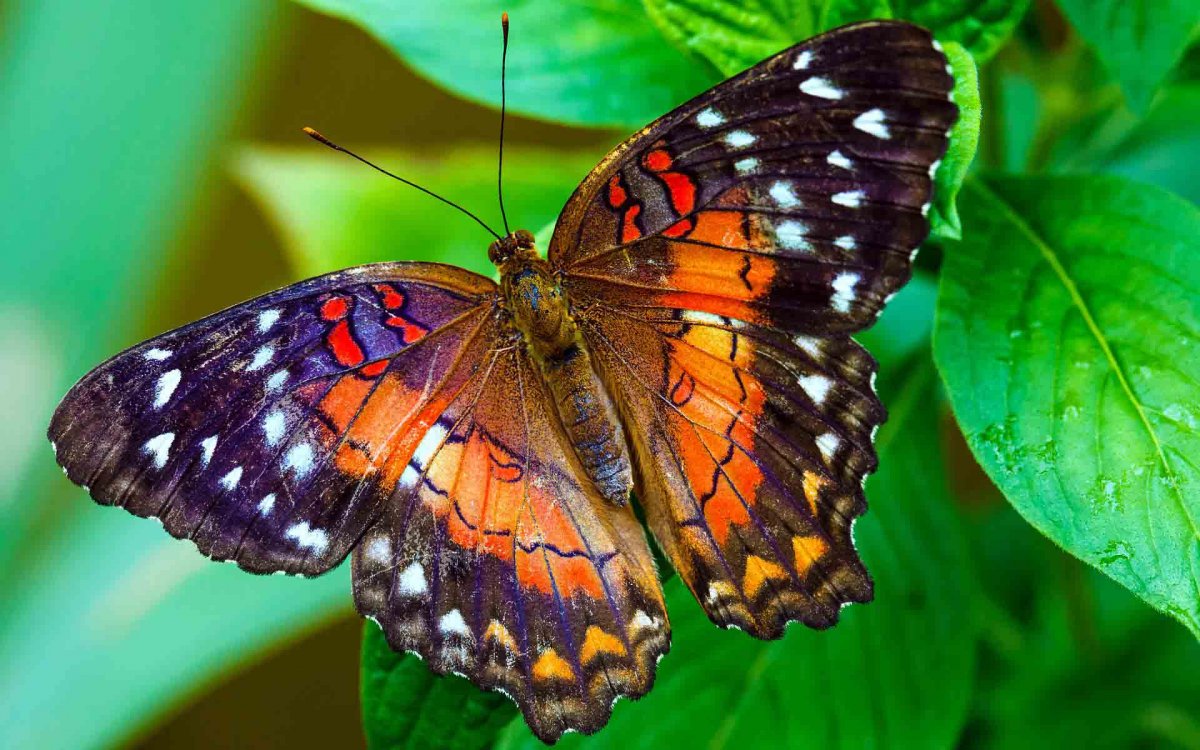 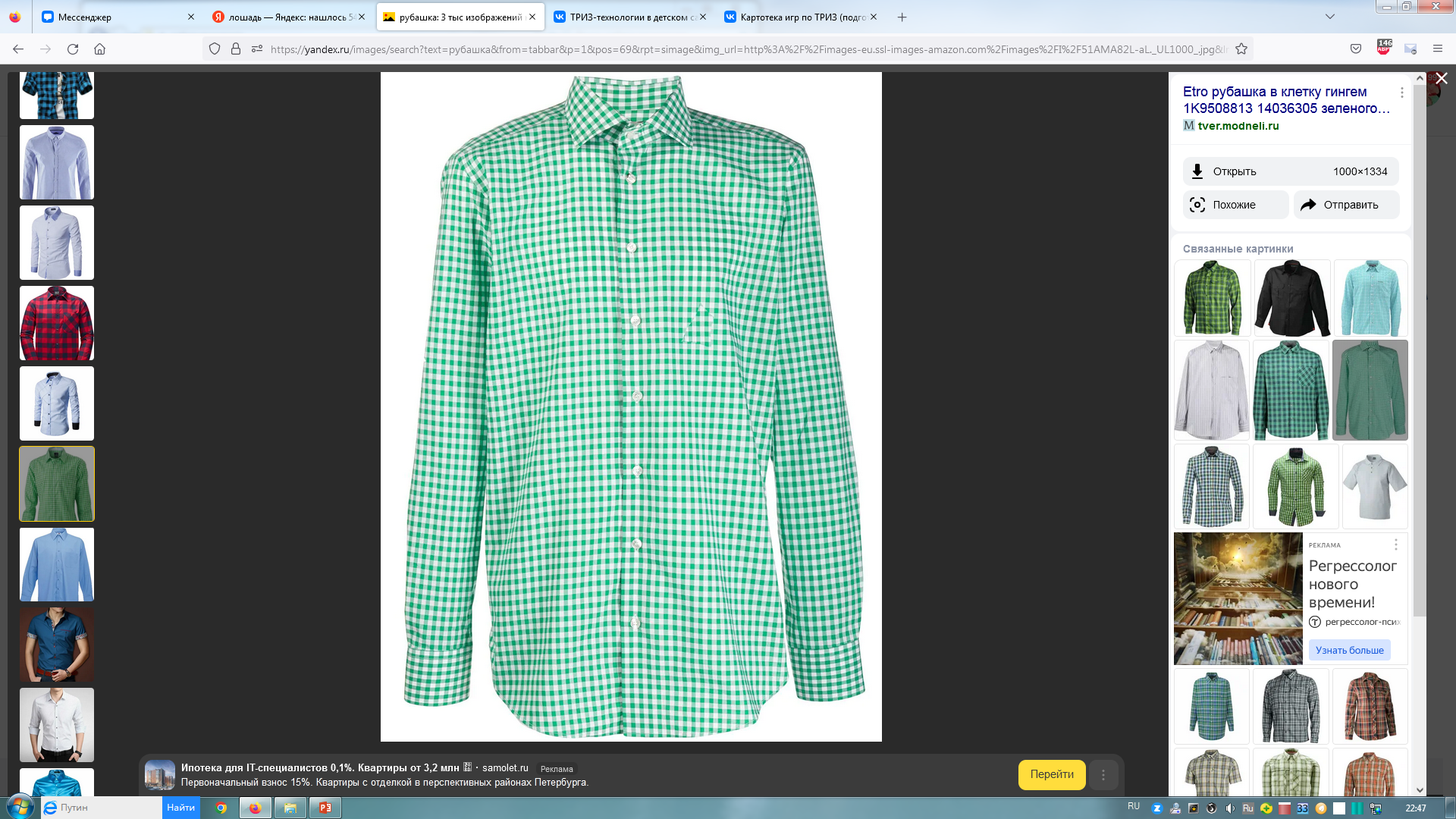 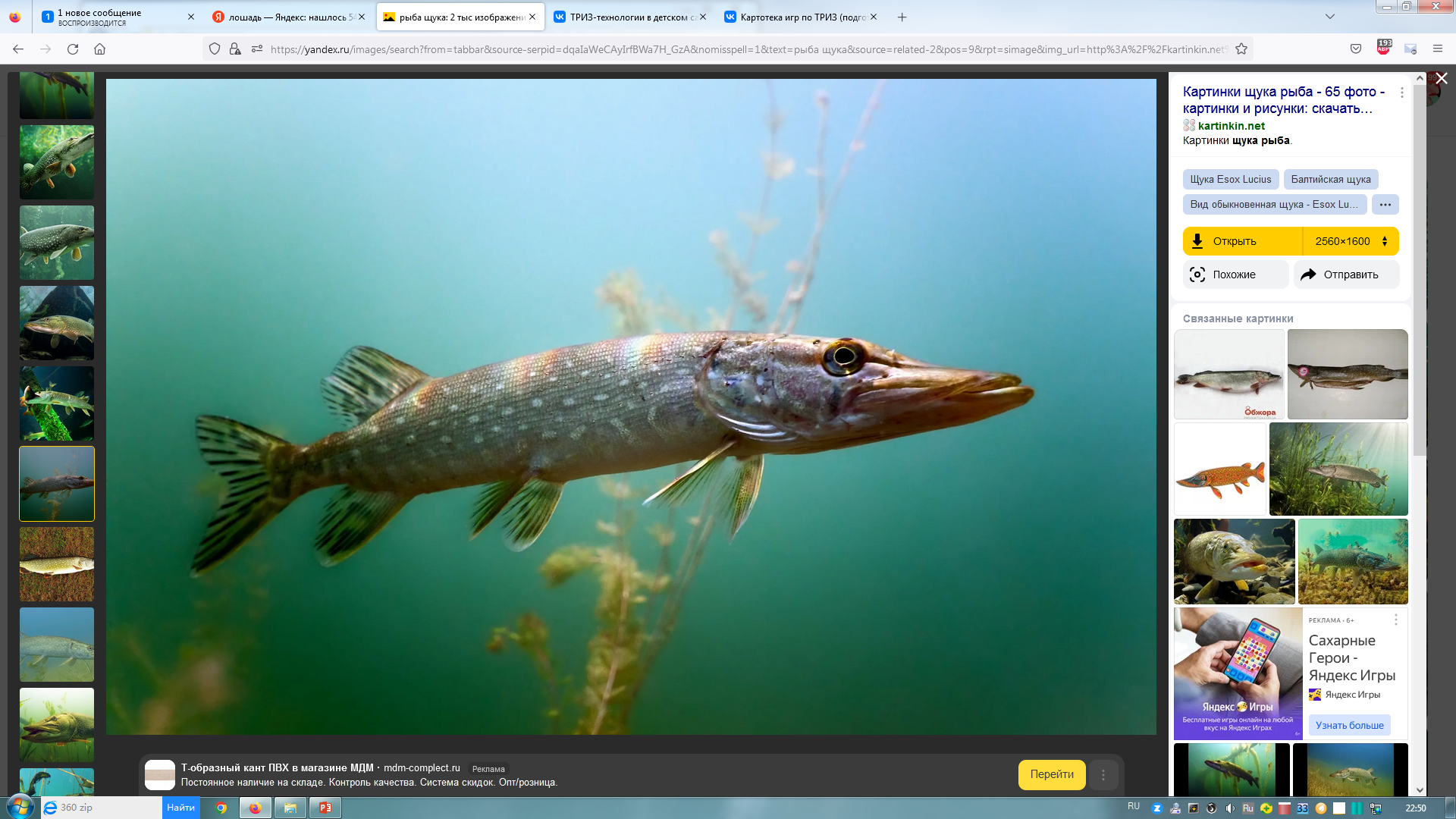 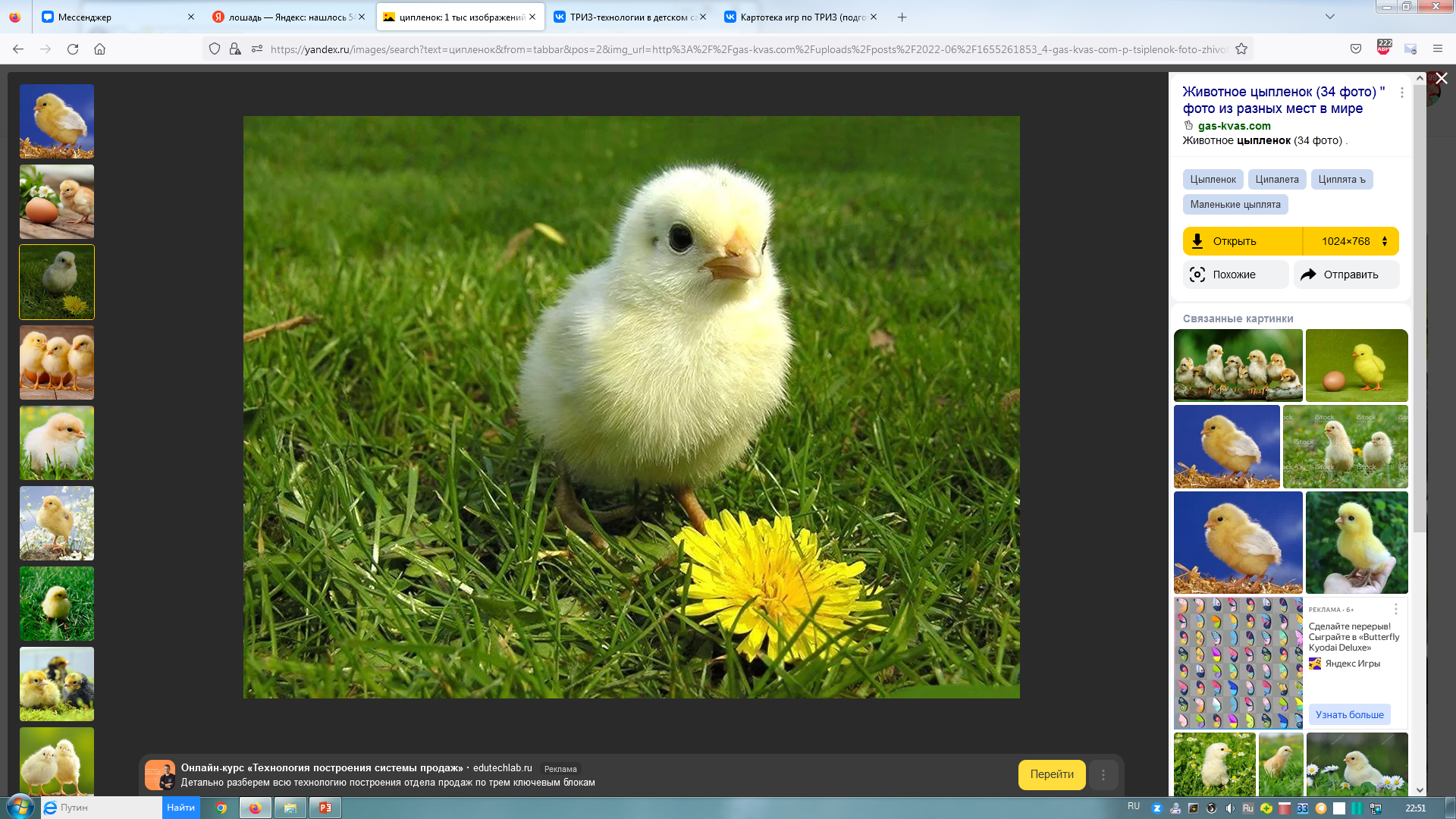 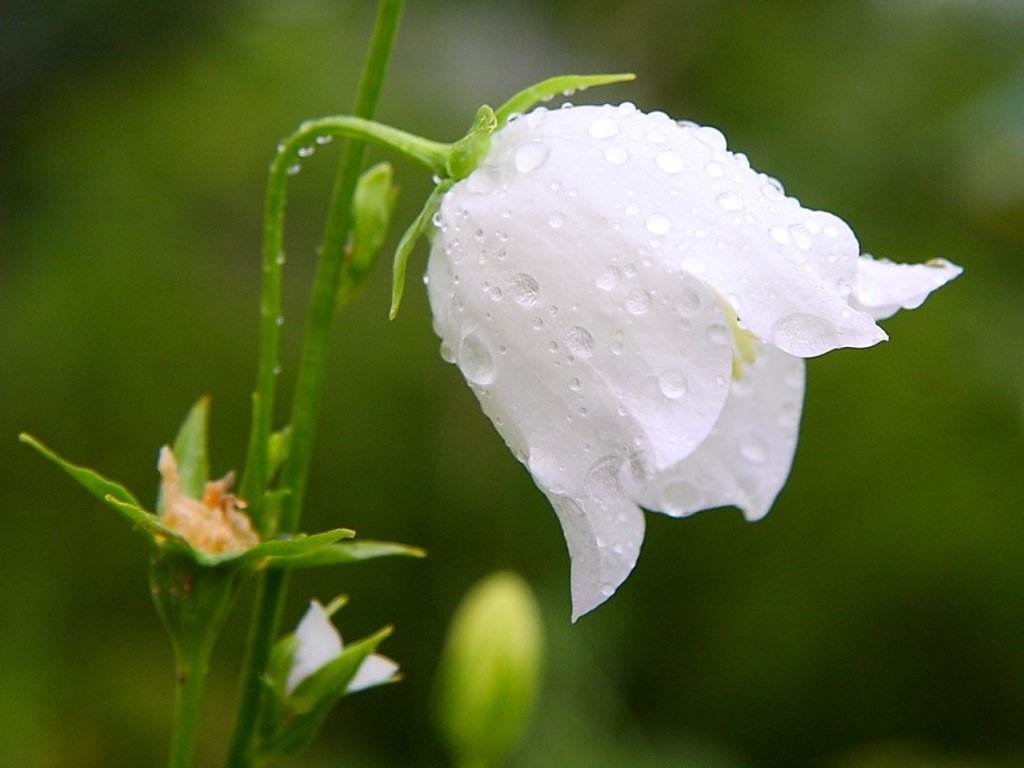